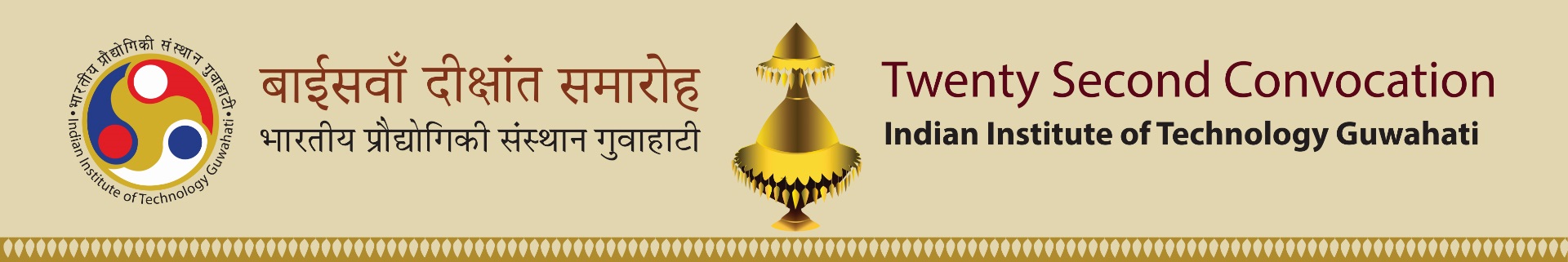 Head Of the Department
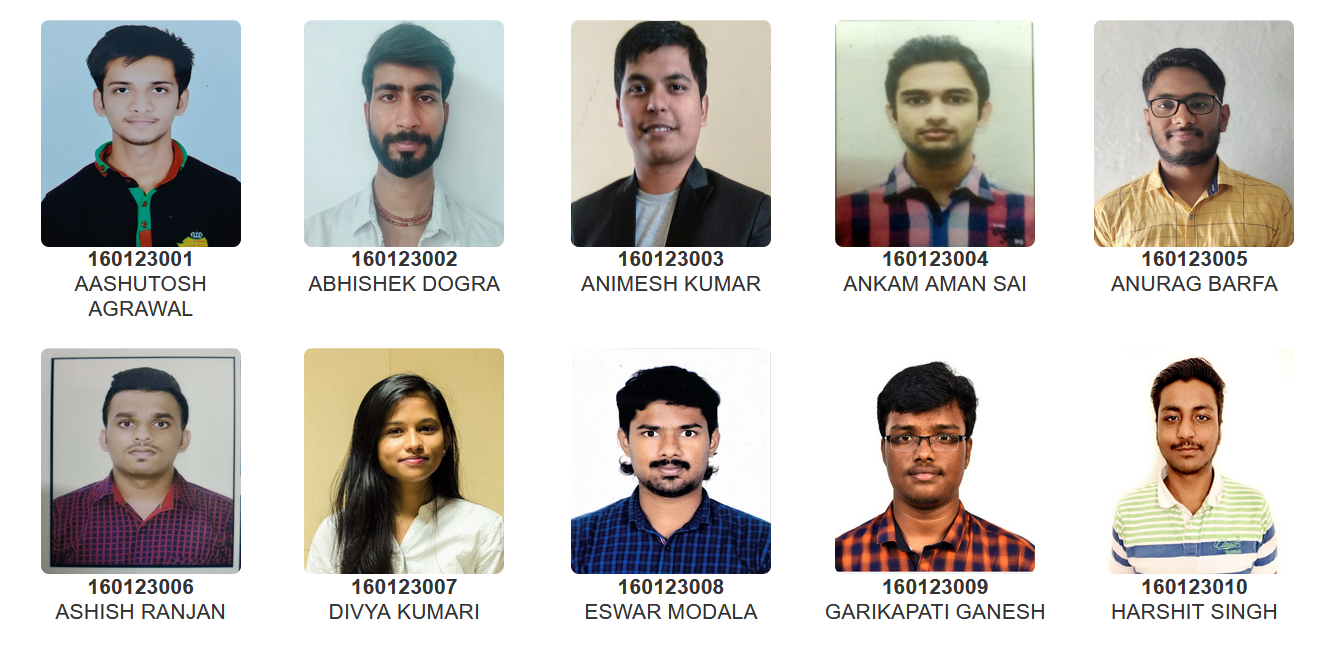 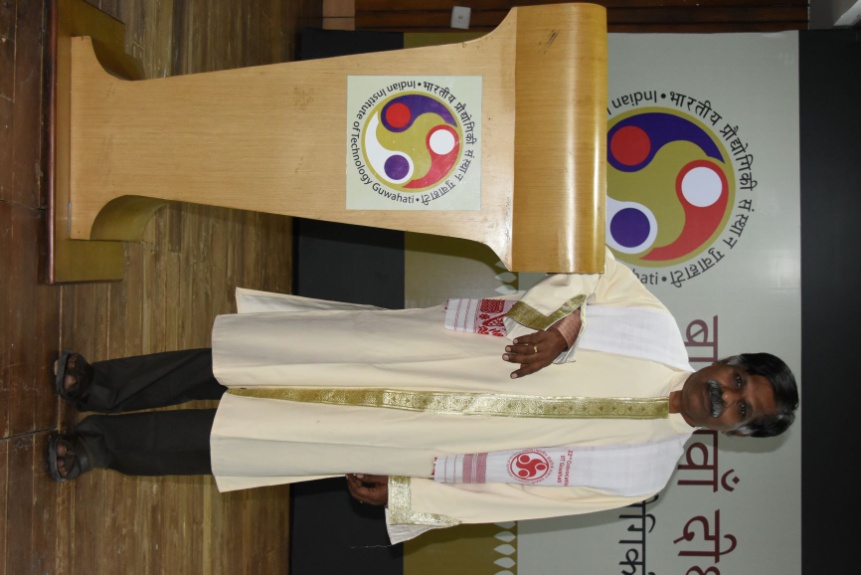 Prof. M. Guru Prem Prasad
B.Tech. (Department of Mathematics and Computing)
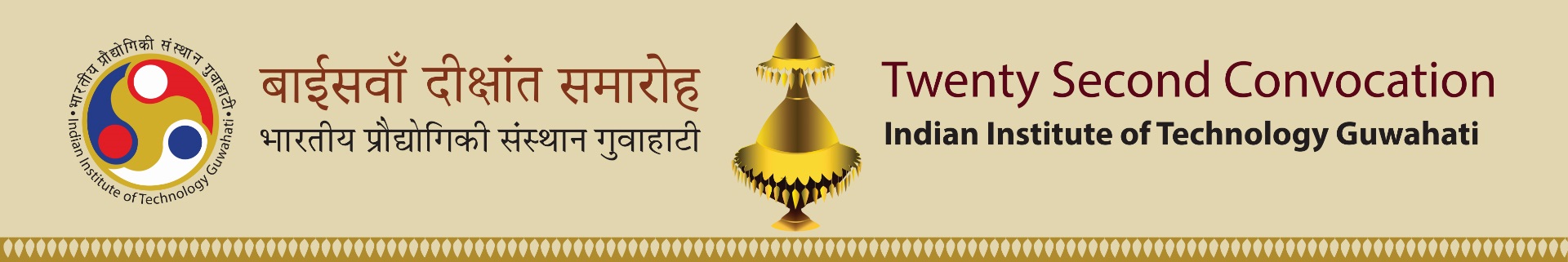 Head Of the Department
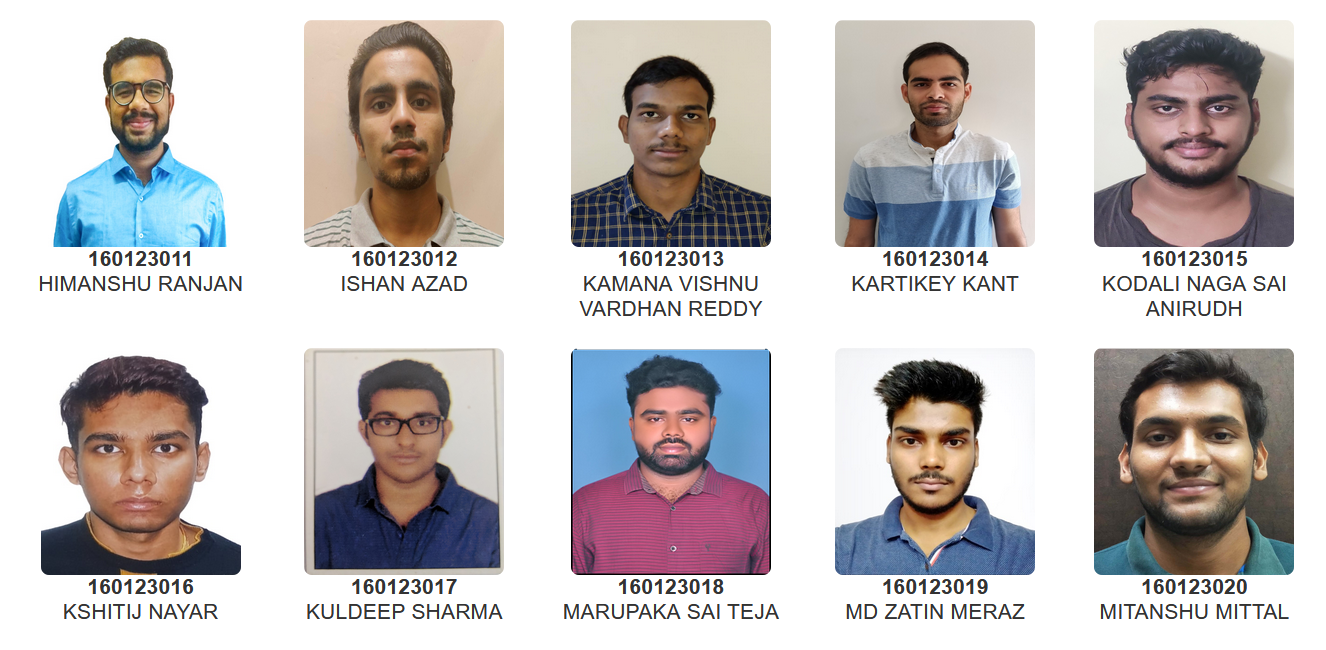 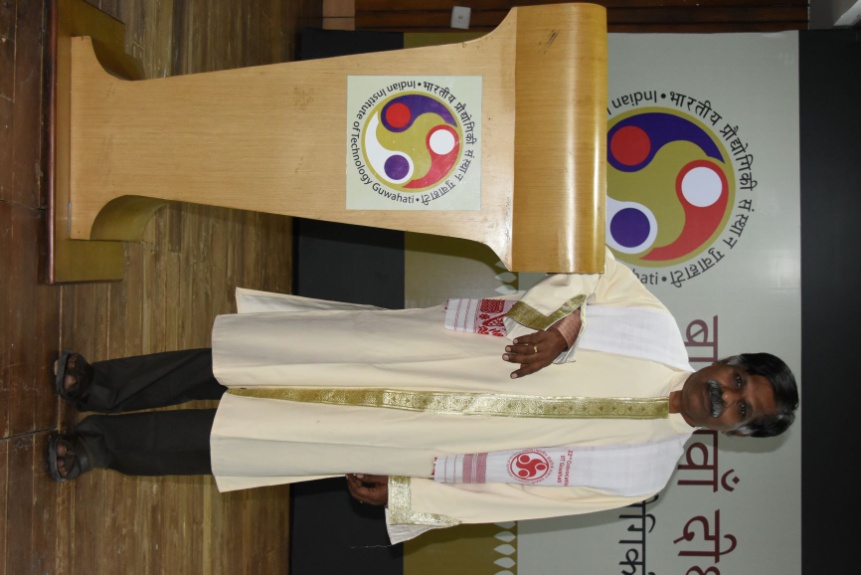 Prof. M. Guru Prem Prasad
B.Tech. (Department of Mathematics and Computing)
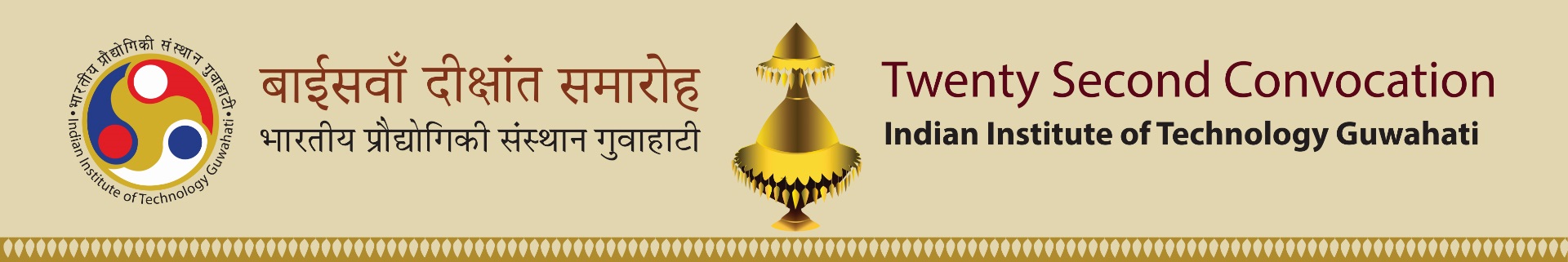 Head Of the Department
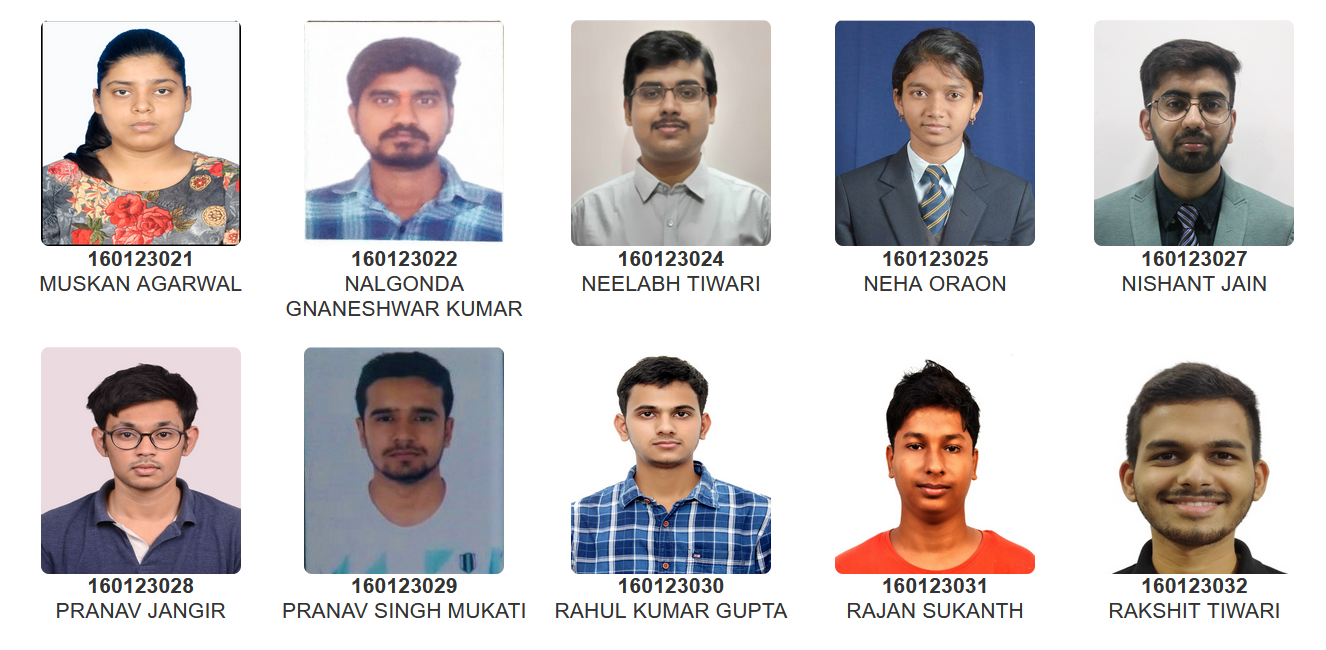 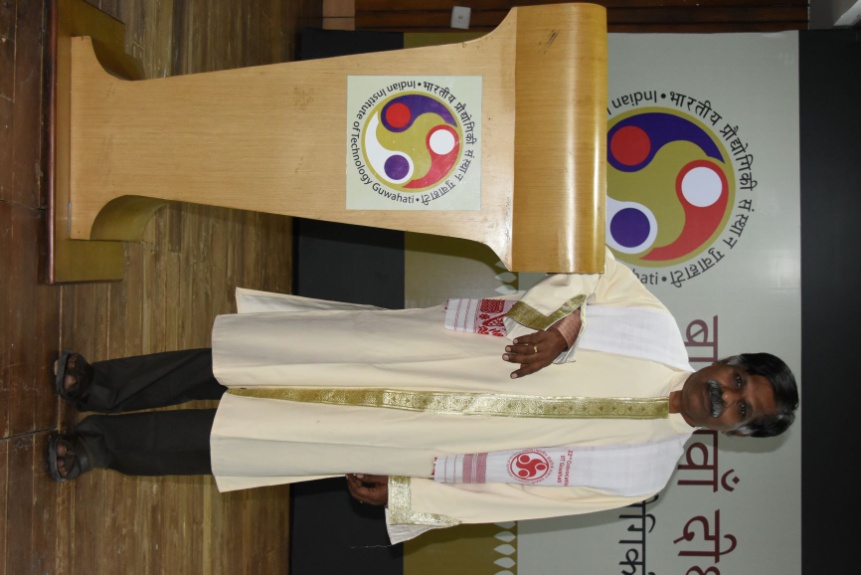 Prof. M. Guru Prem Prasad
B.Tech. (Department of Mathematics and Computing)
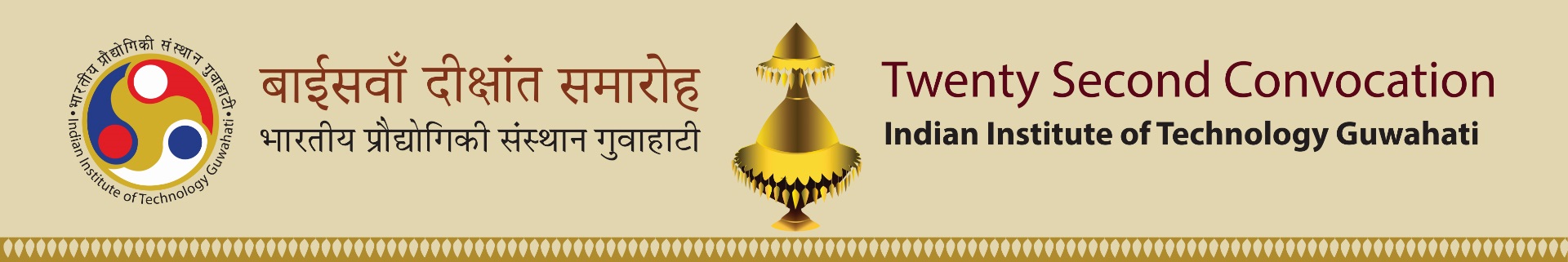 Head Of the Department
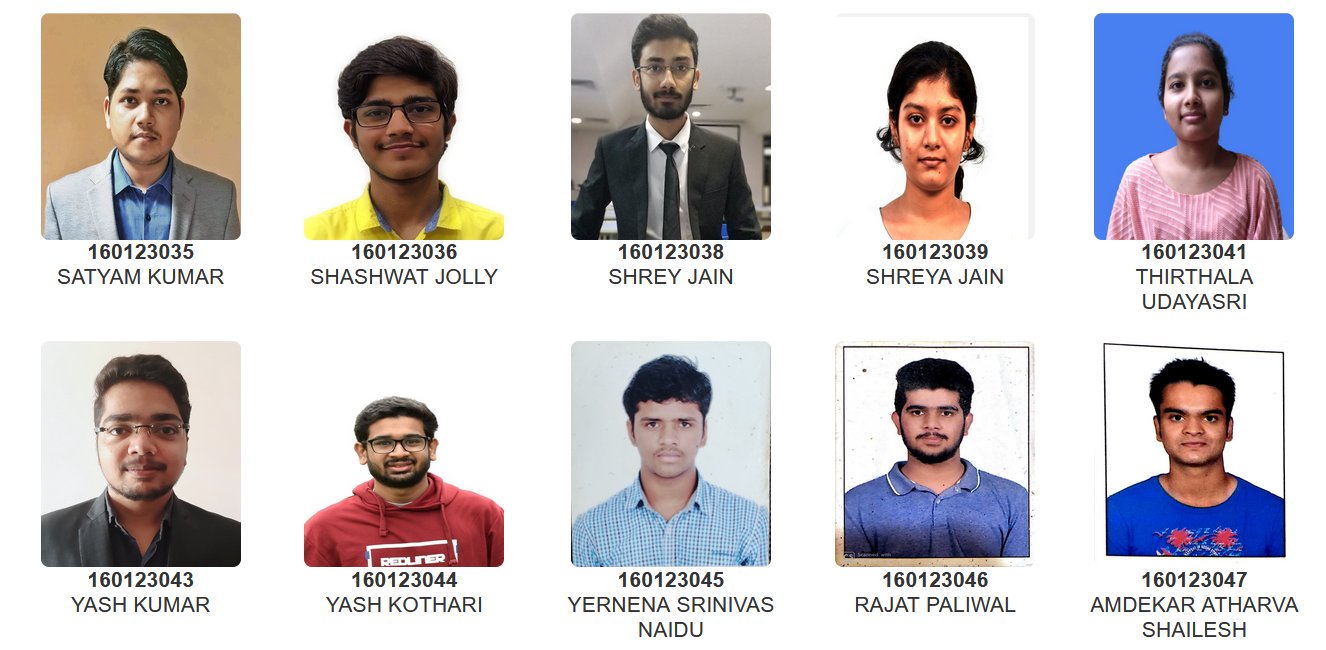 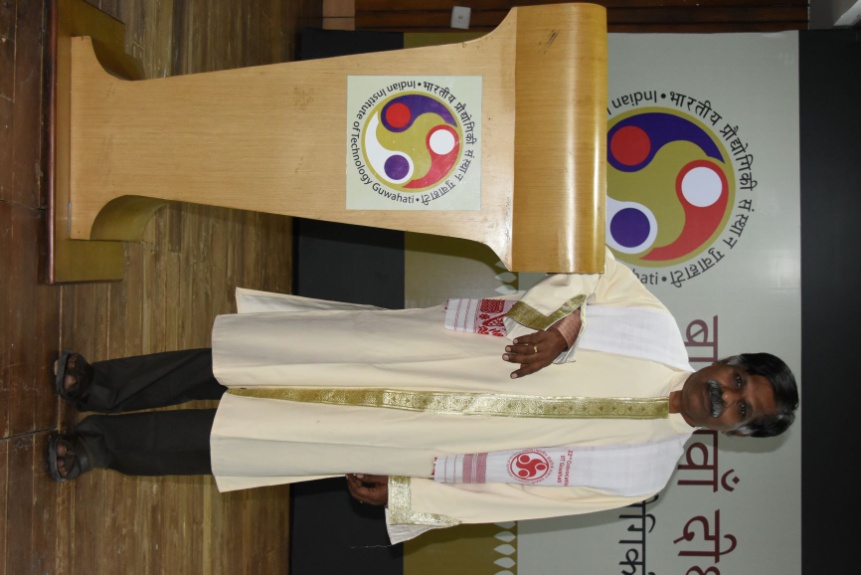 Prof. M. Guru Prem Prasad
B.Tech. (Department of Mathematics and Computing)
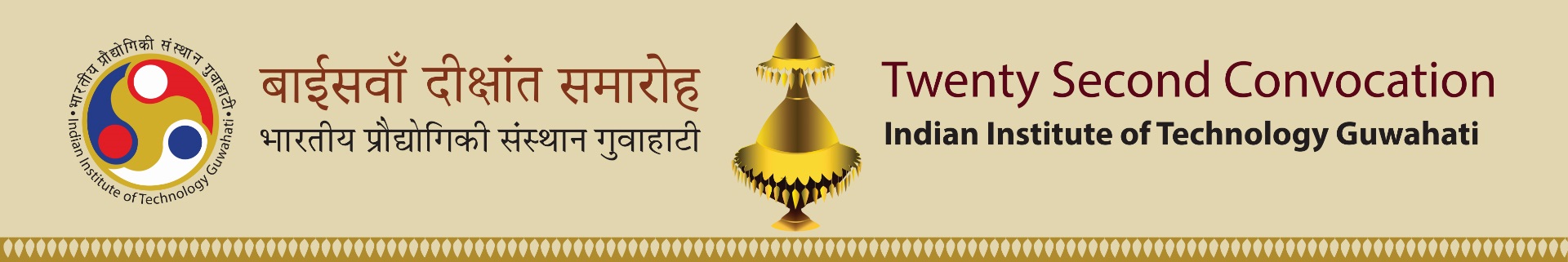 Head Of the Department
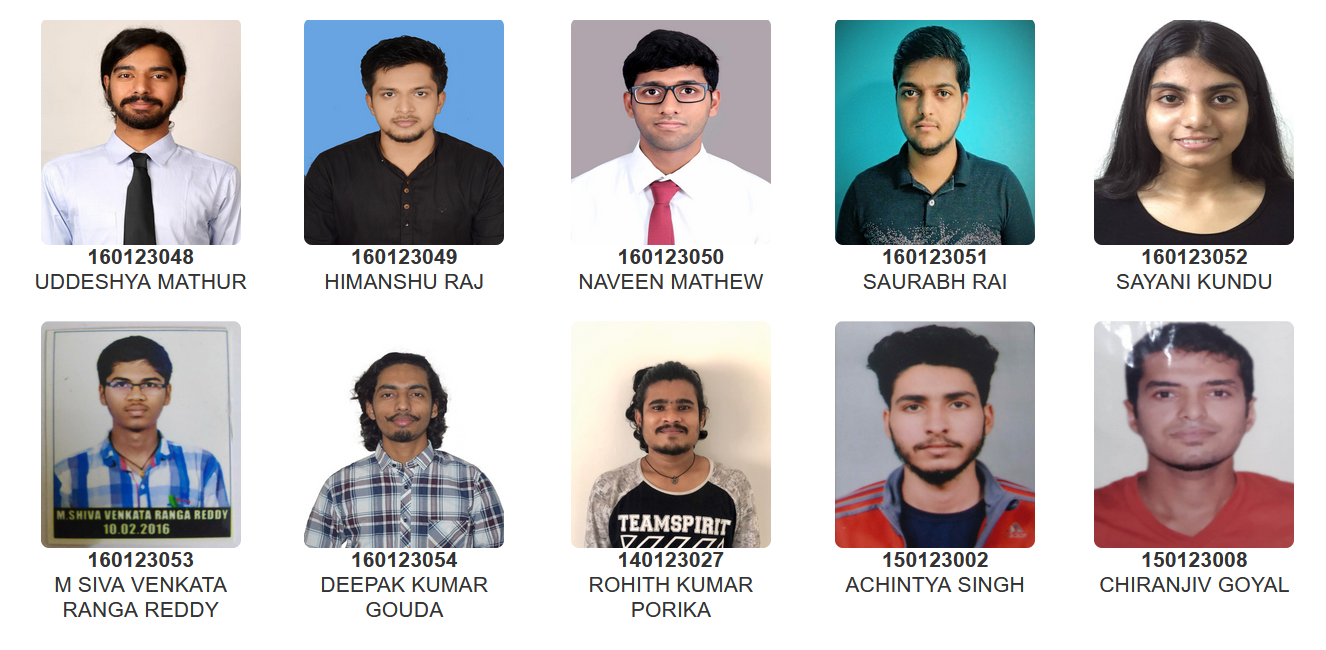 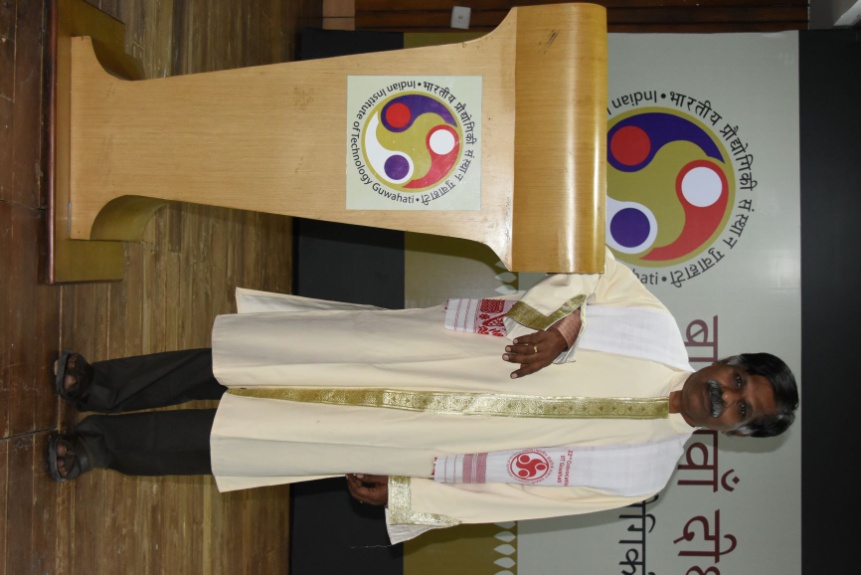 Prof. M. Guru Prem Prasad
B.Tech. (Department of Mathematics and Computing)
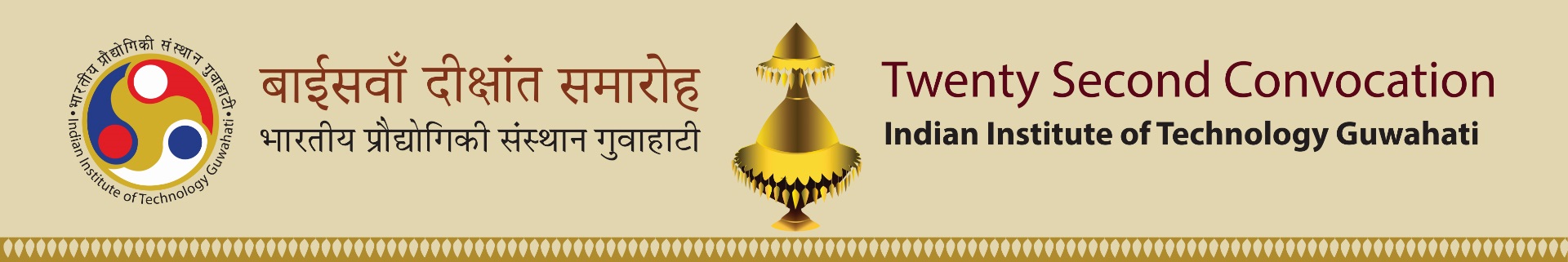 Head Of the Department
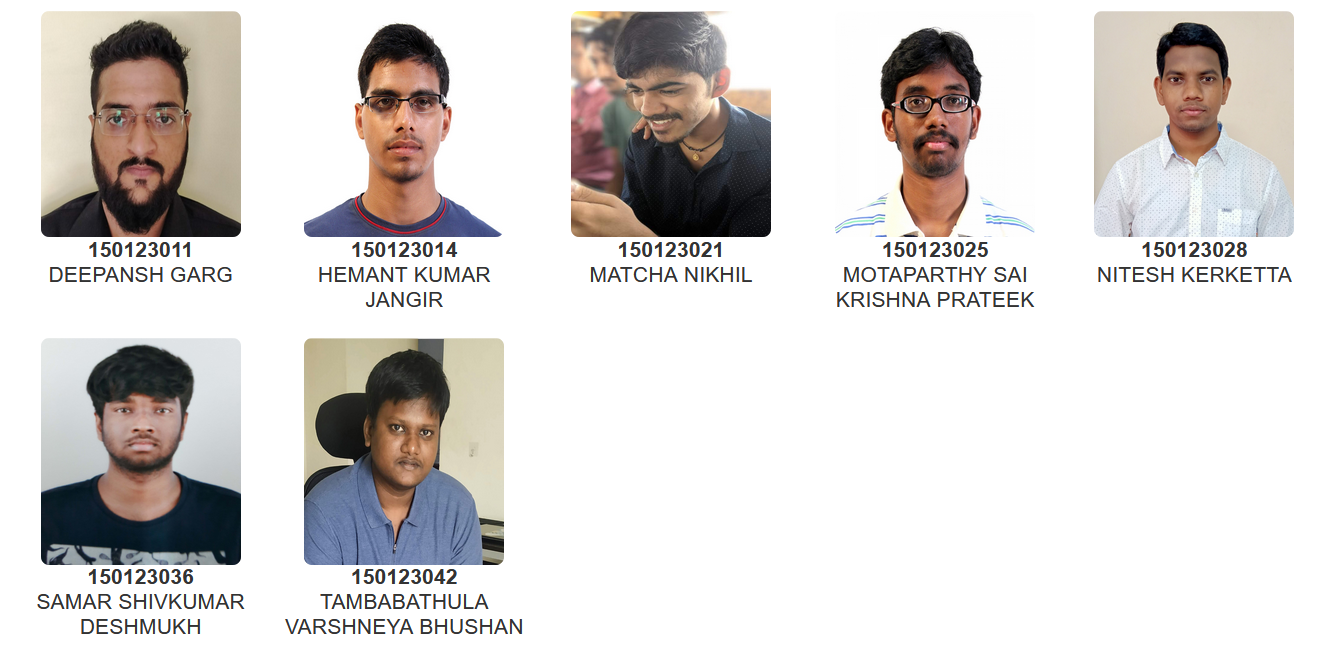 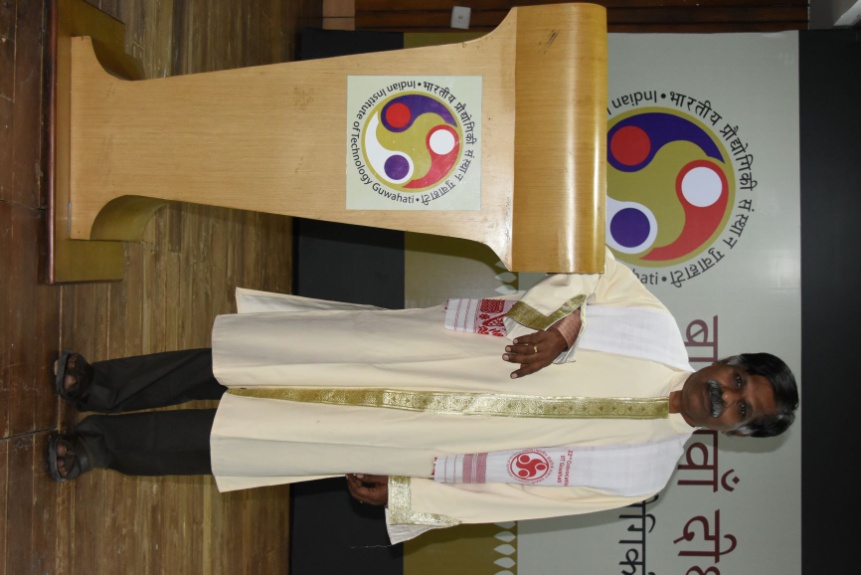 Prof. M. Guru Prem Prasad
B.Tech. (Department of Mathematics and Computing)